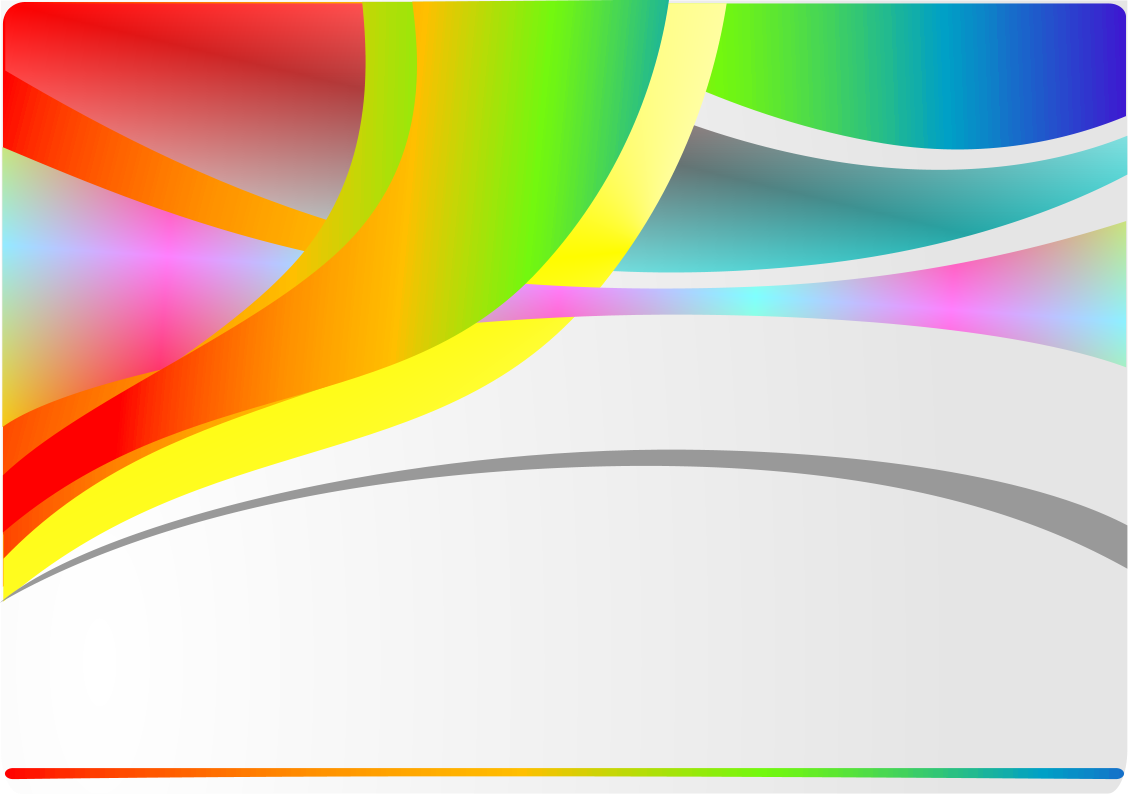 Центр детско-юношеского творчества
города Степногорск
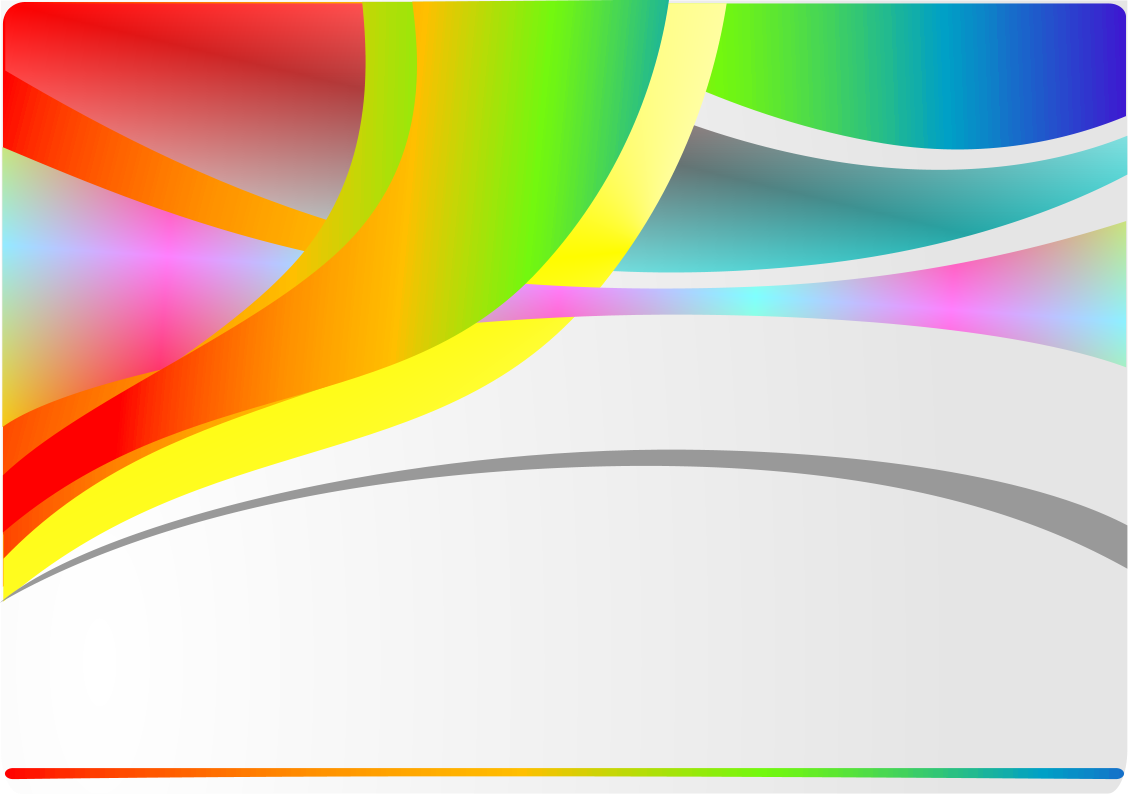 В рамках участия в конкурсах педагогу предоставляется возможность публичного предъявления опыта, демонстрации определенных итогов работы, а также конструктивного самокритичного самоанализа. 
В 2021году педагоги Центра детско-юношеского творчества  приняли участие в мероприятиях разного уровня.
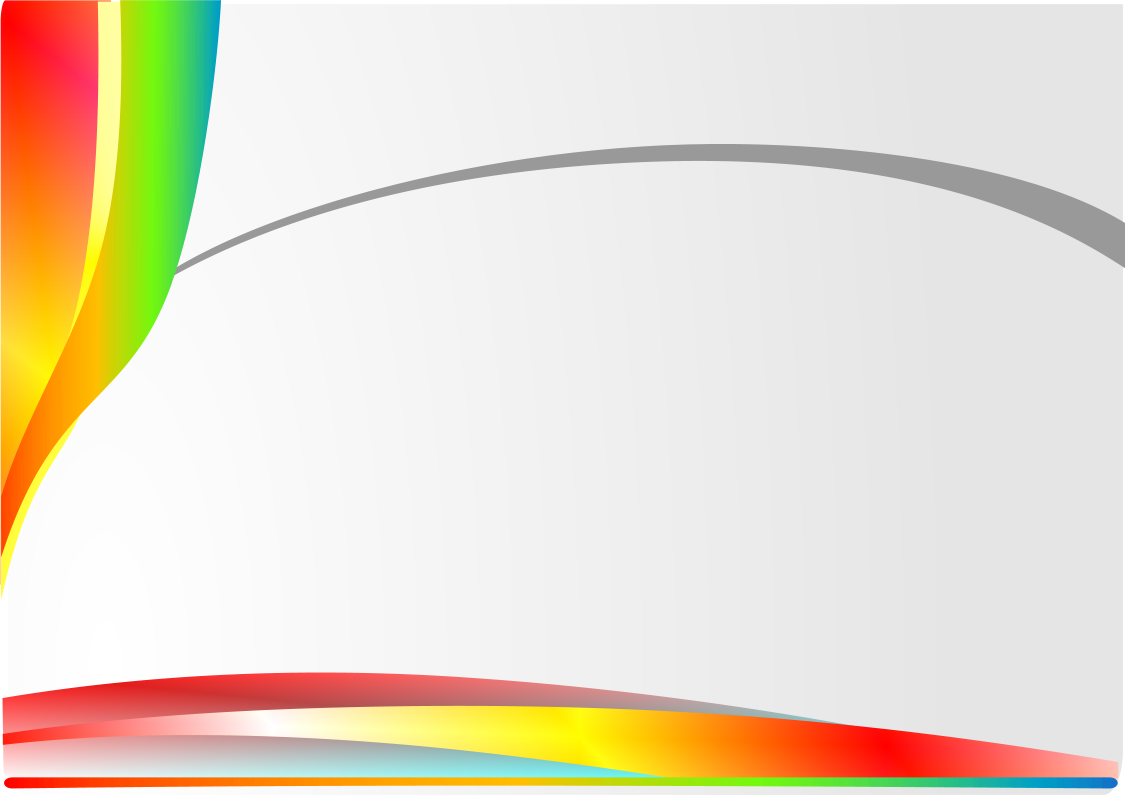 ИКС ИРИНА ВЛАДИМИРОВНА                руководитель кружка 
             «Мягкая игрушка»
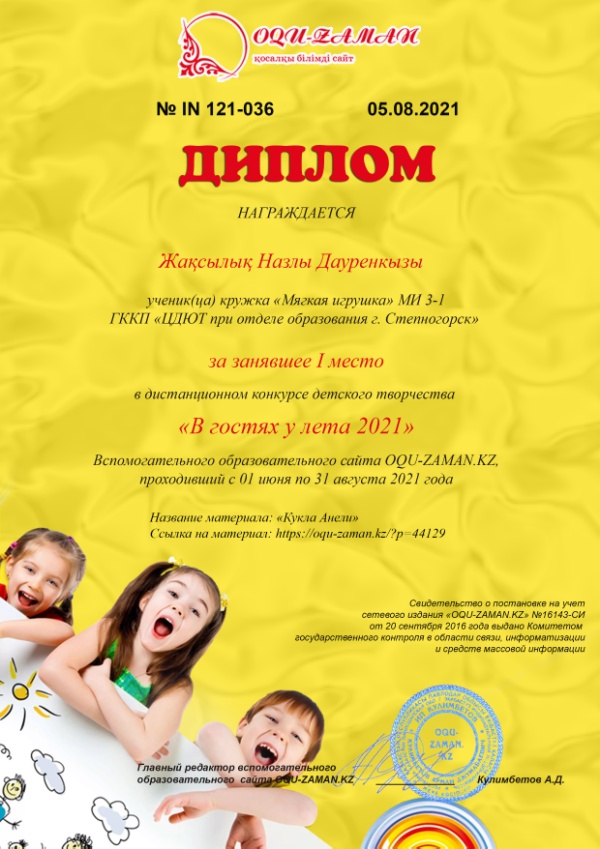 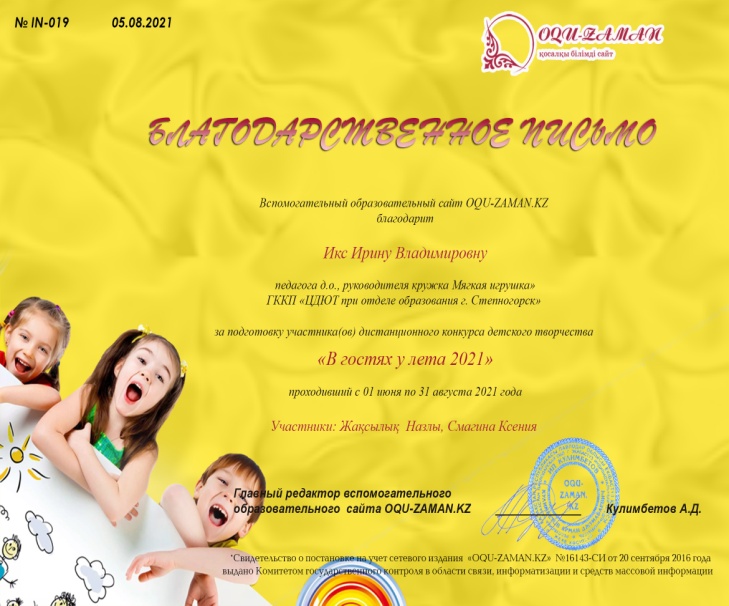 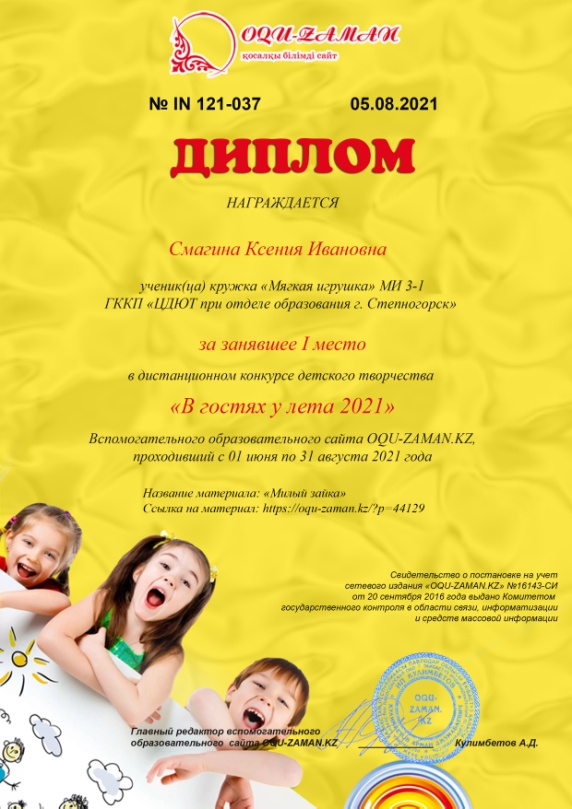 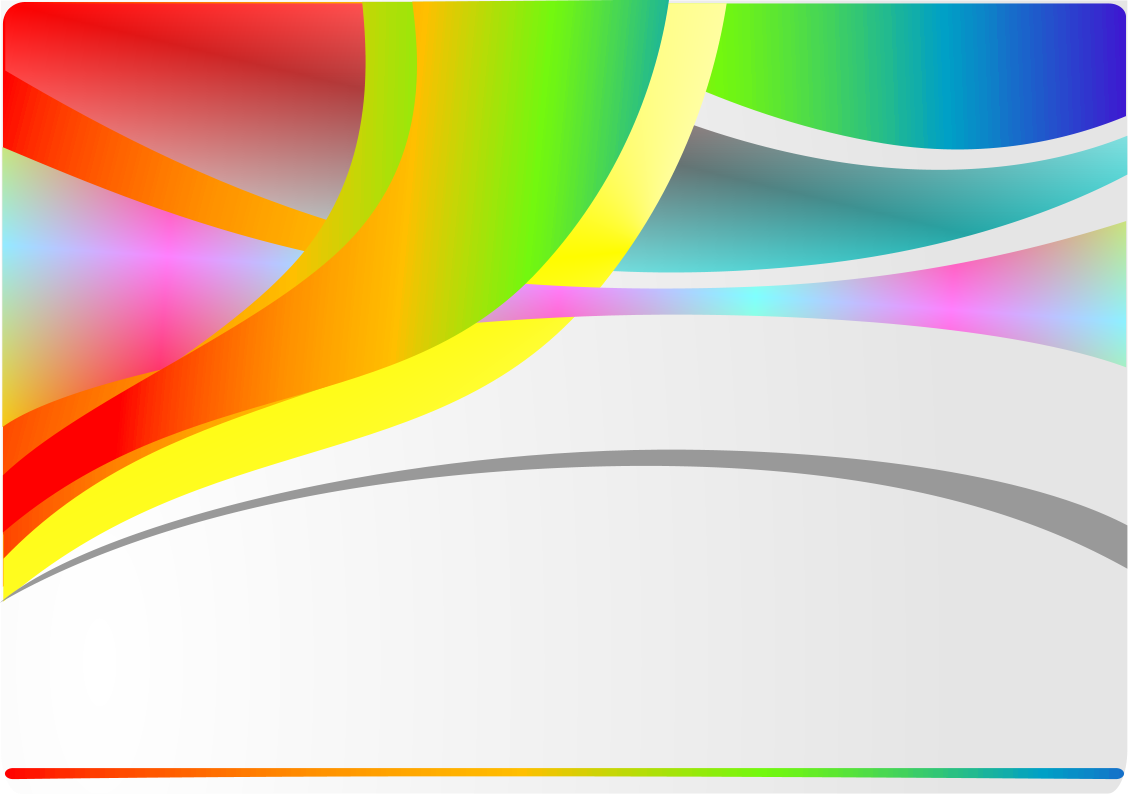 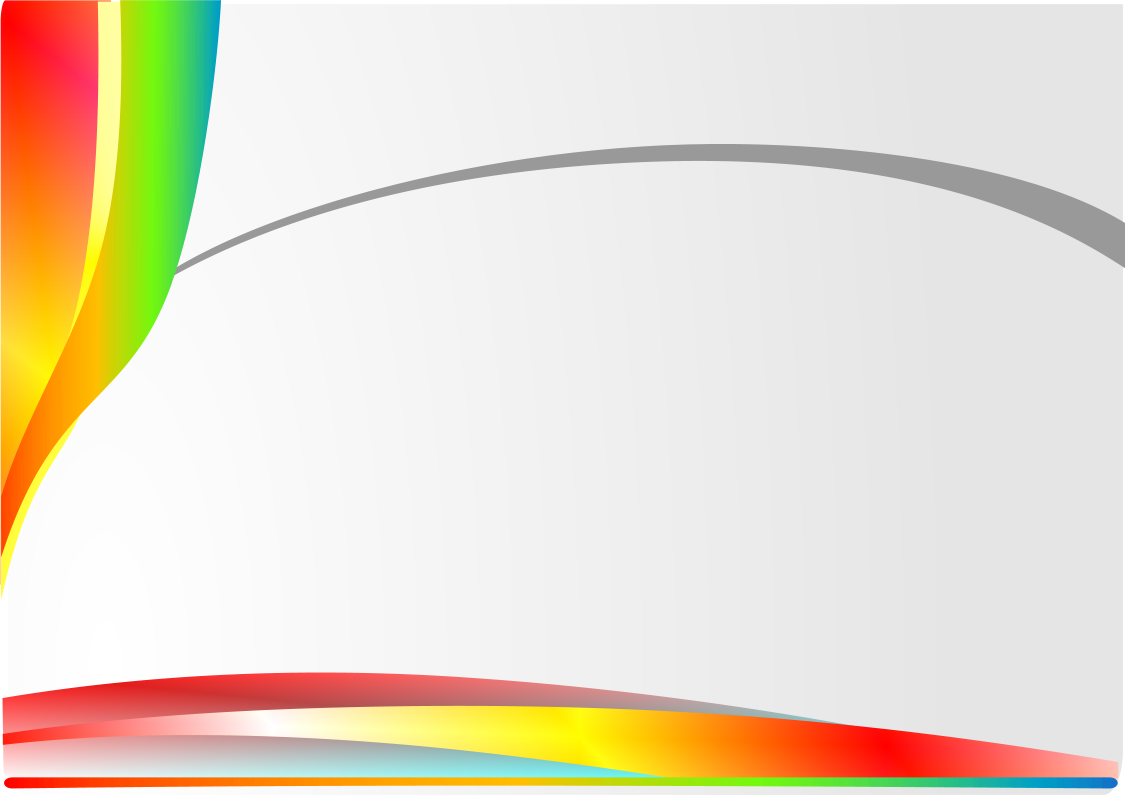 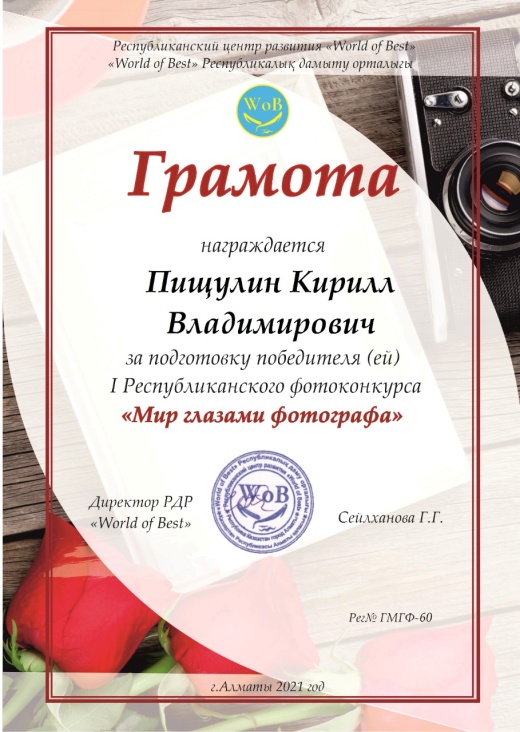 ПИЩУЛИН КИРИЛЛ ВЛАДИМИРОВИЧ
руководитель творческого объединения 
                           «МЕДИАЦЕНТР»
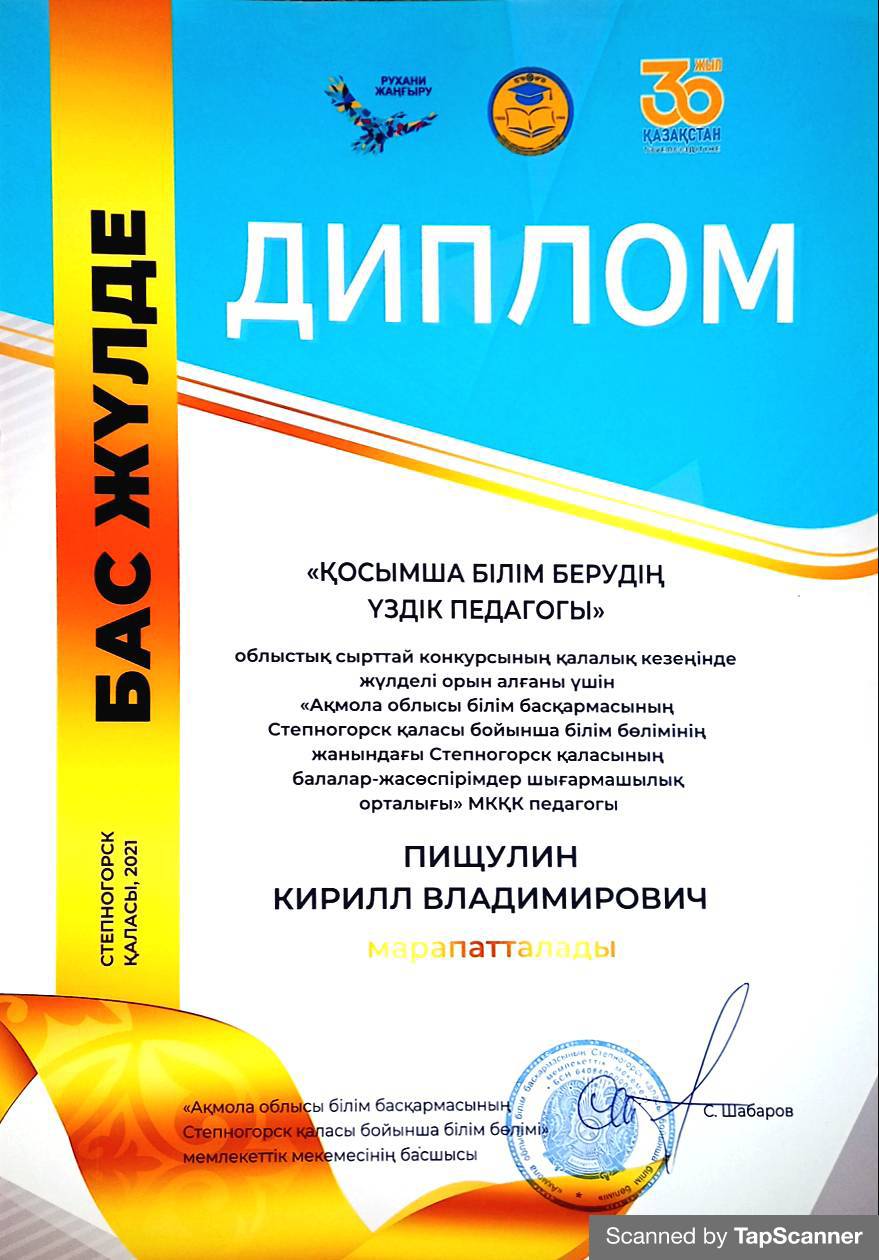 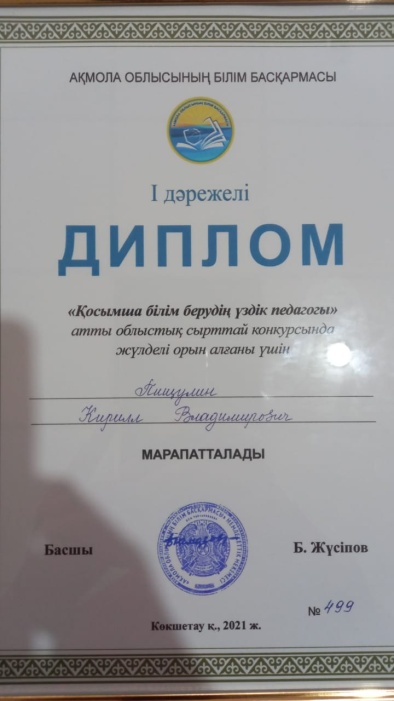 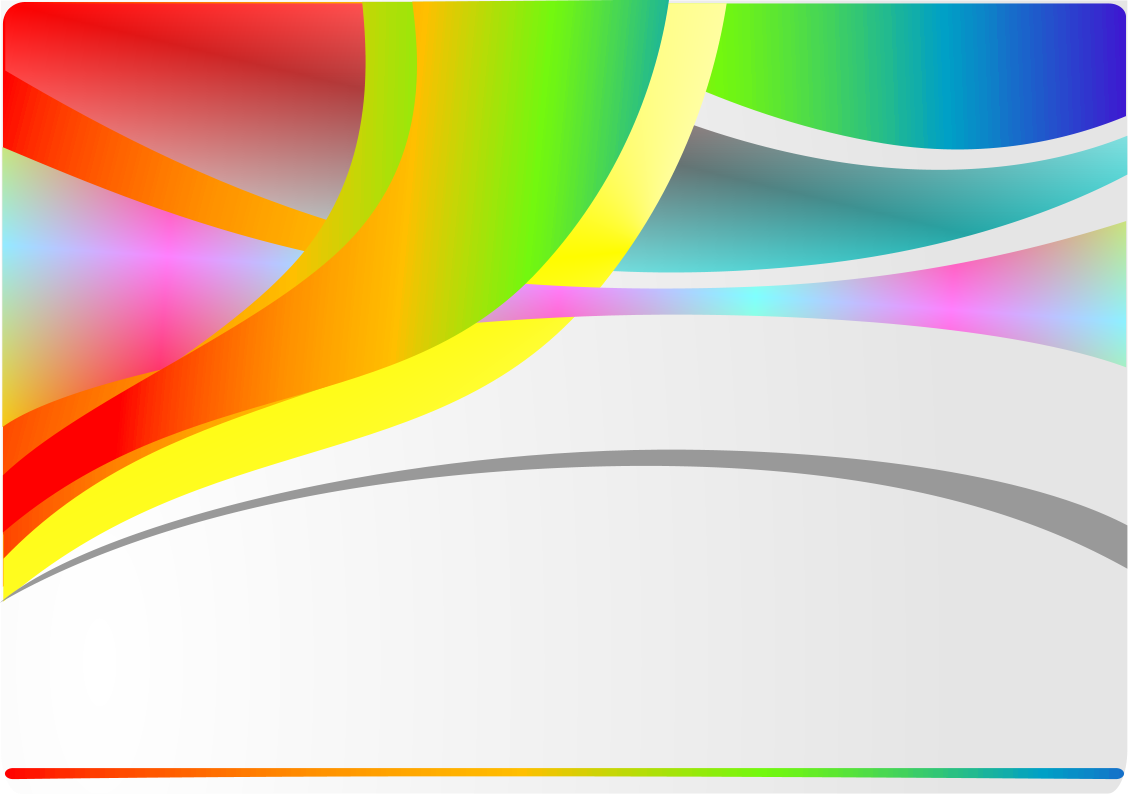 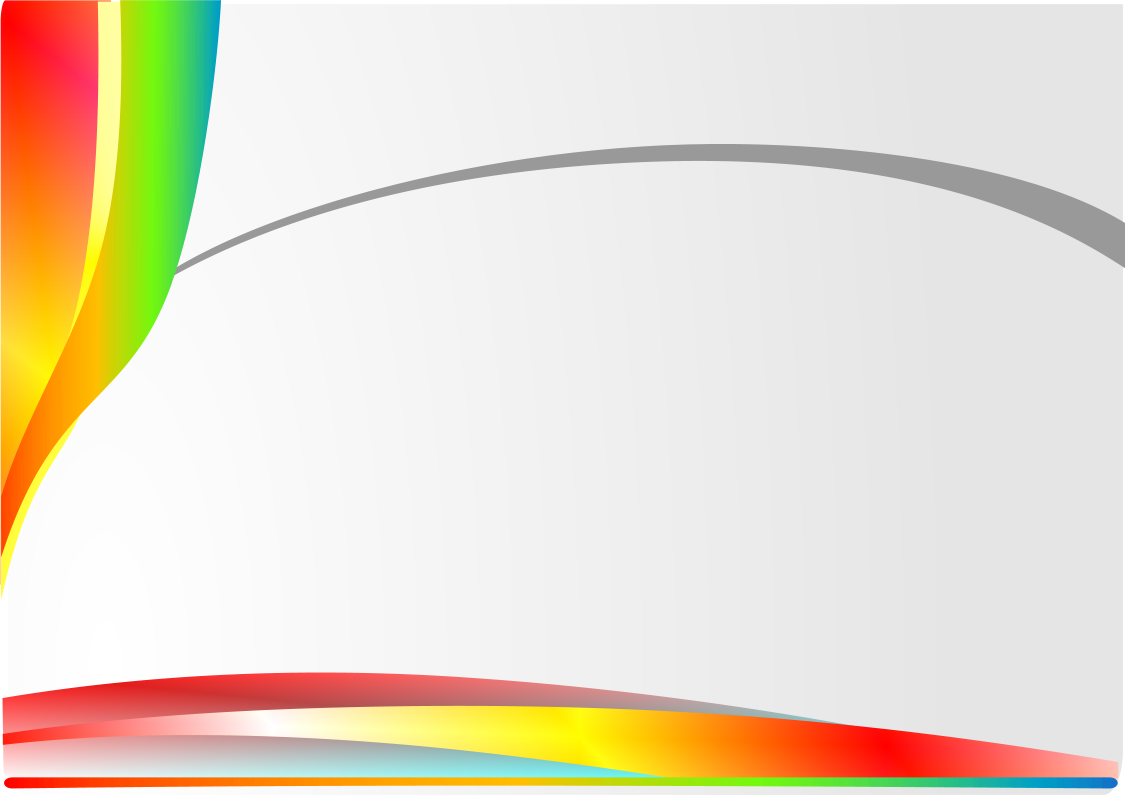 УРЕНЦЕВА ЛАРИСА ГЕОРГИЕВНА
руководитель ДК «АРМАН»
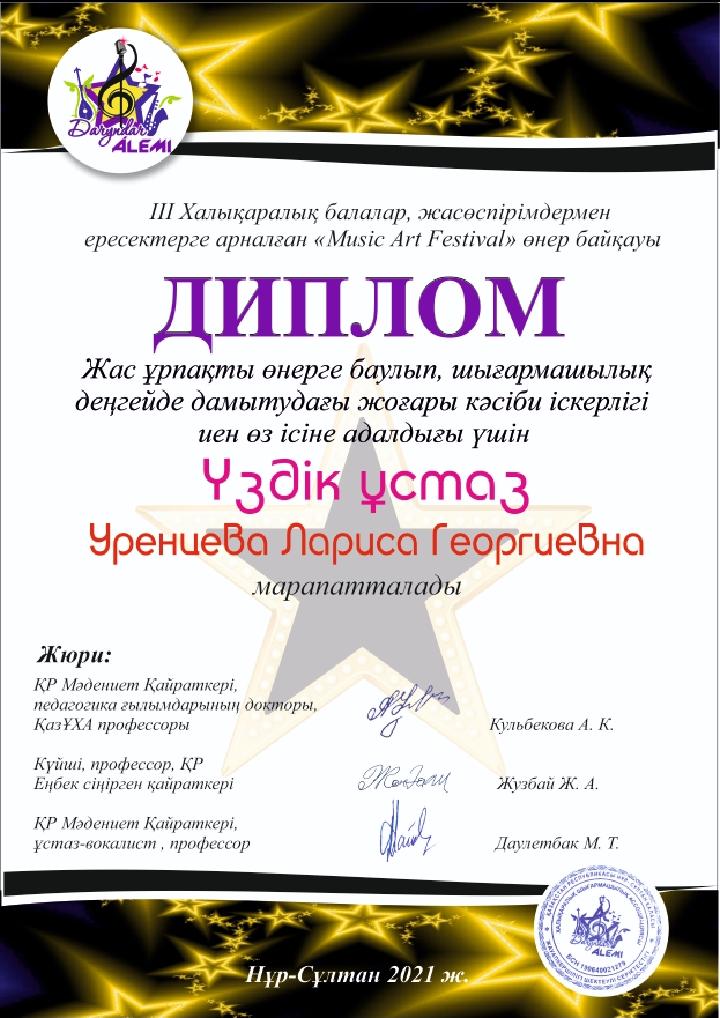 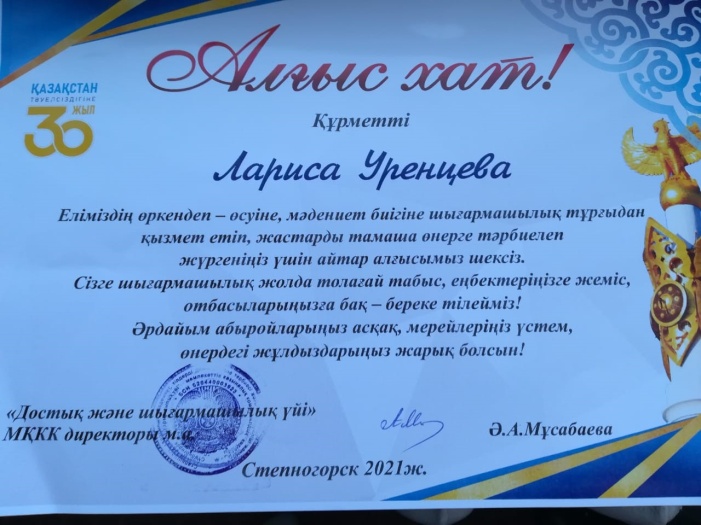 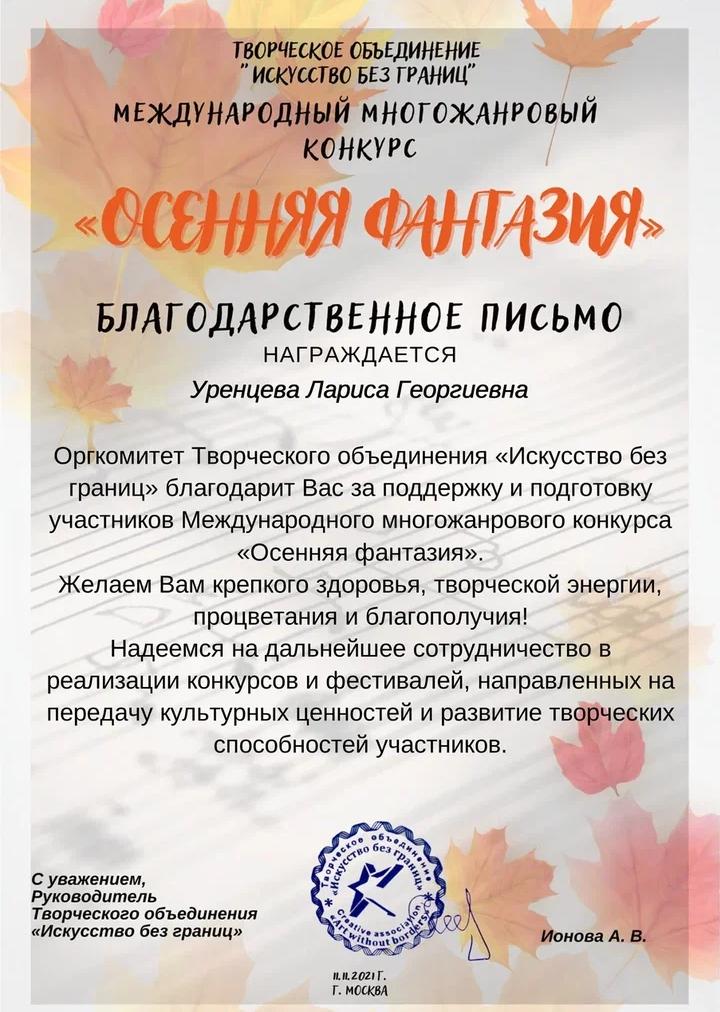 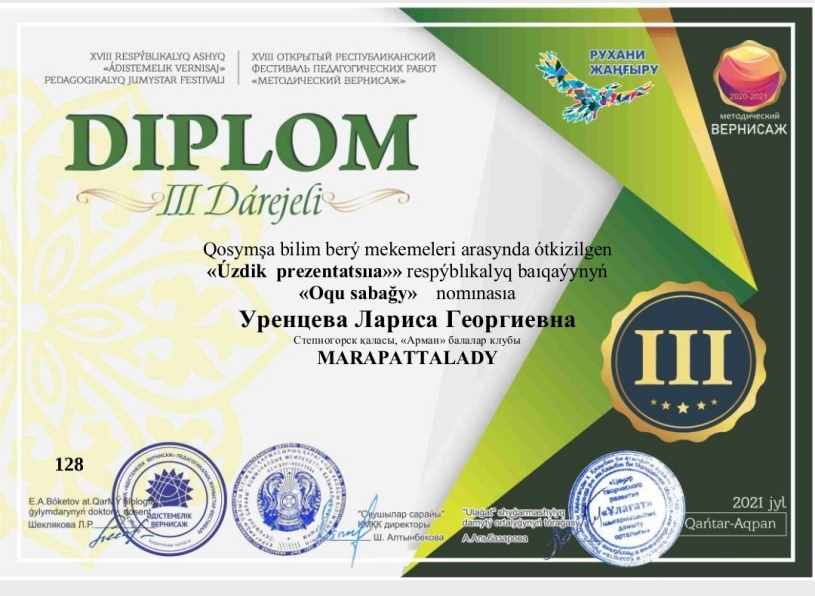 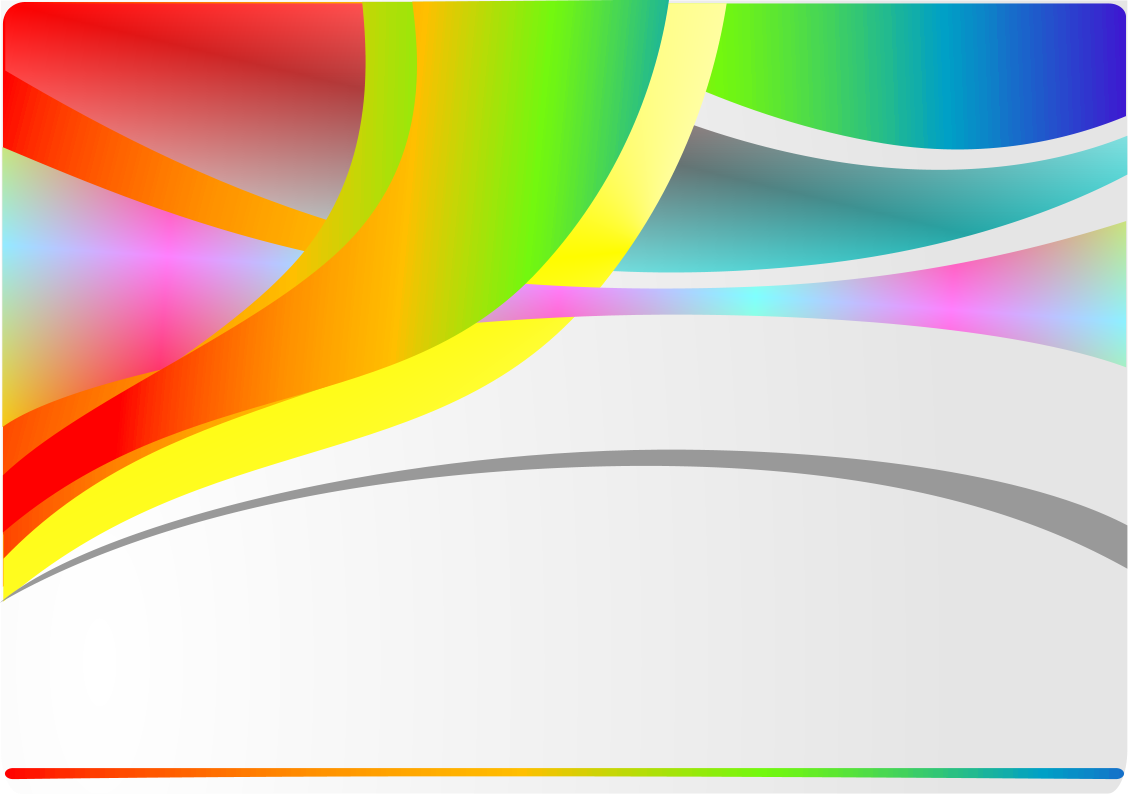 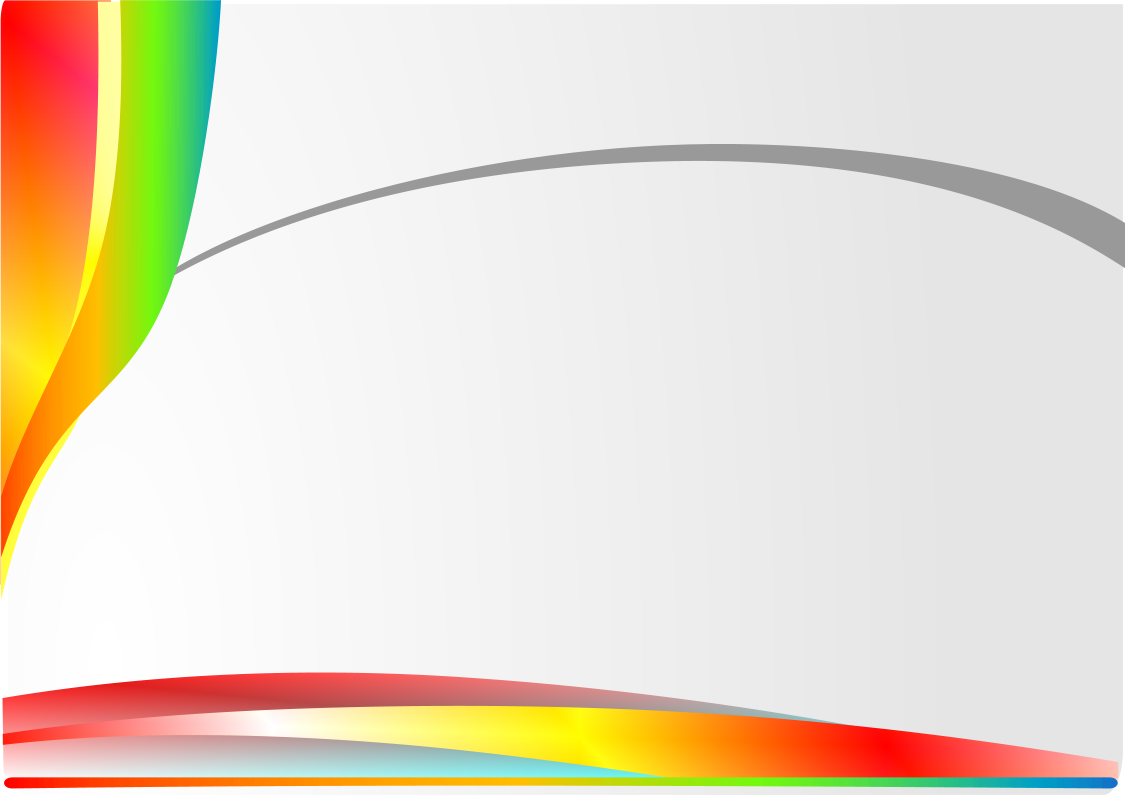 ЕРЕМЕНКО ВЕРА ЮРЬЕВНА
педагог дополнительного образования
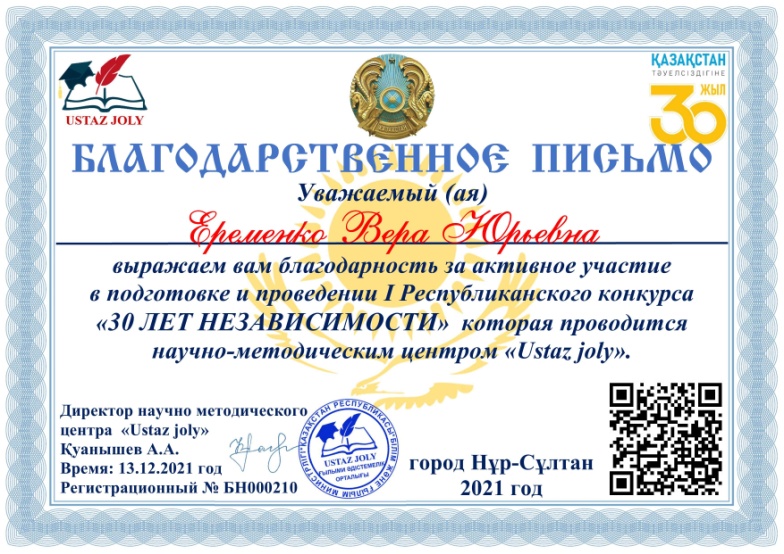 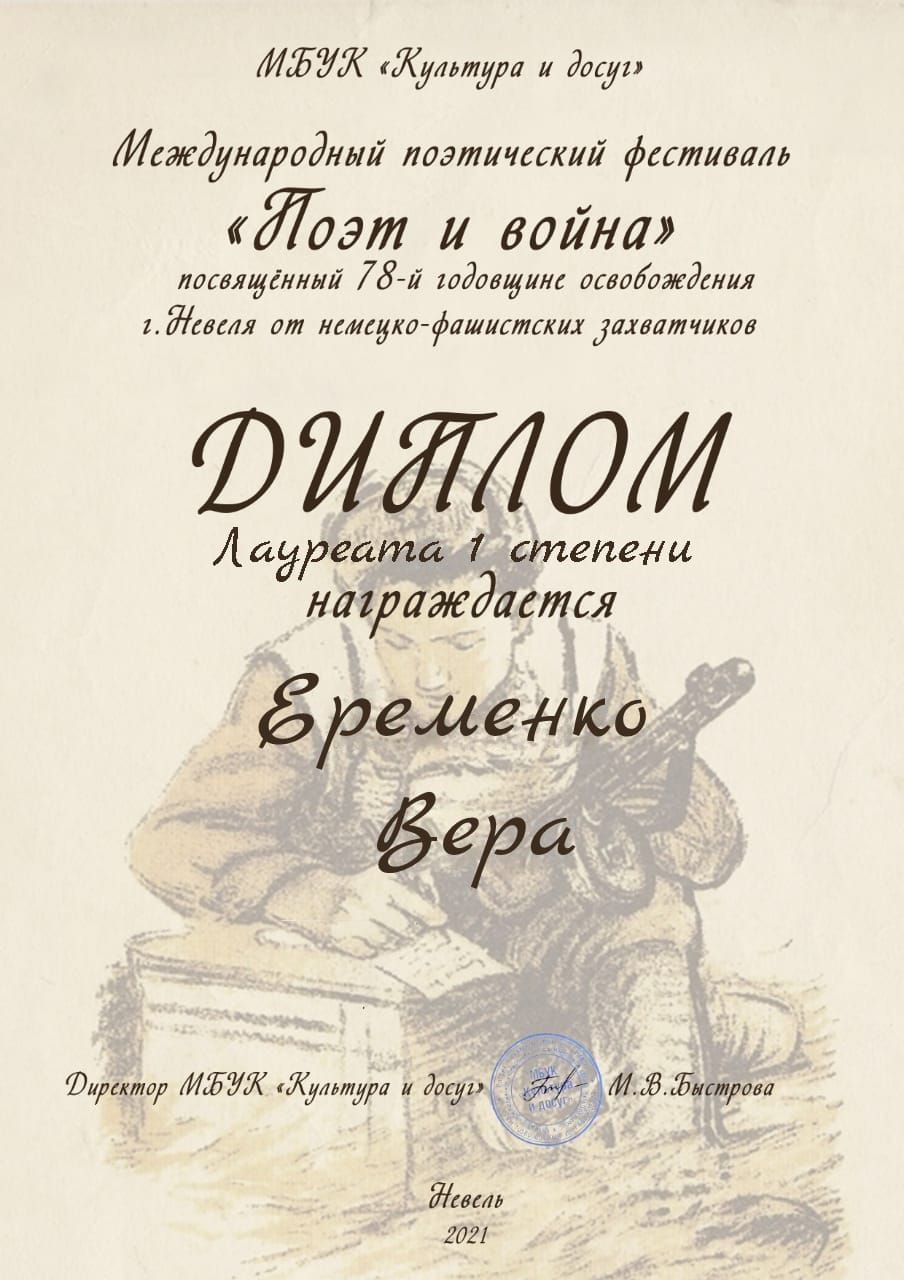 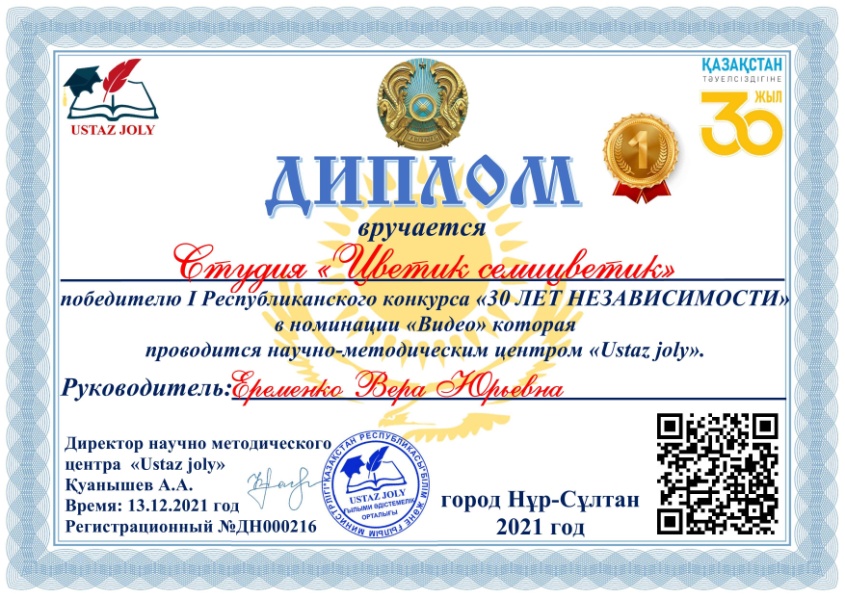 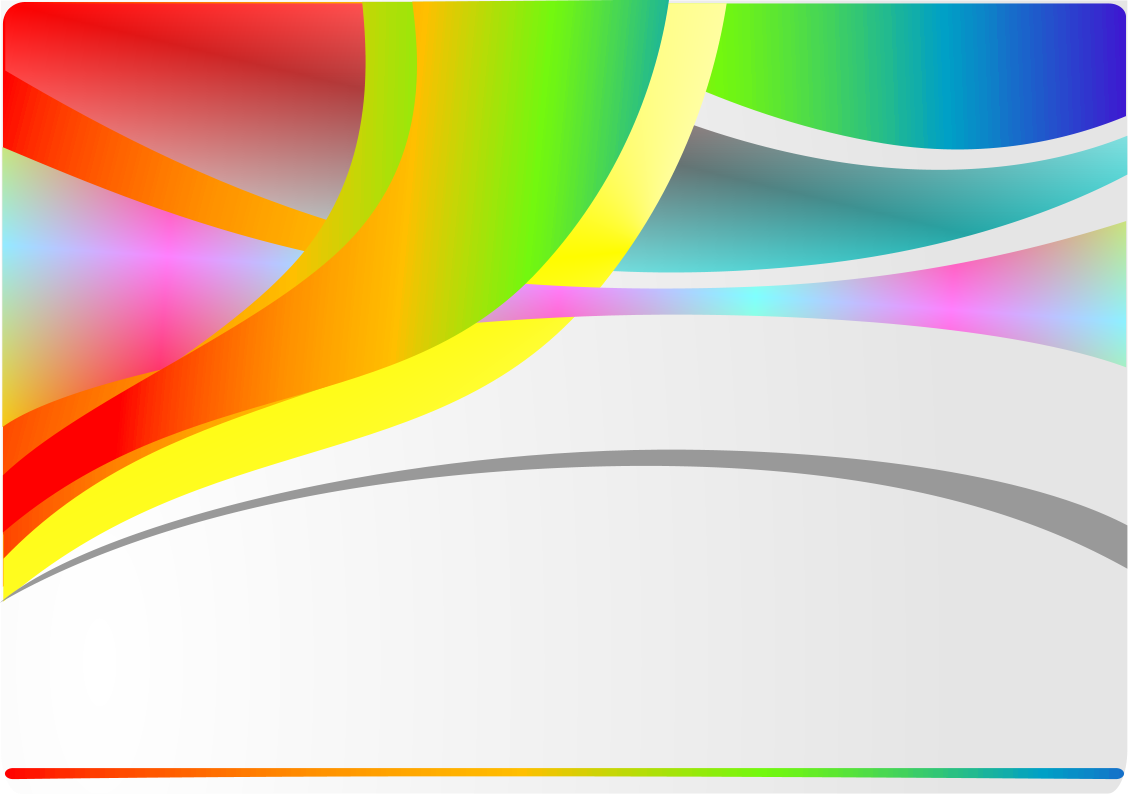 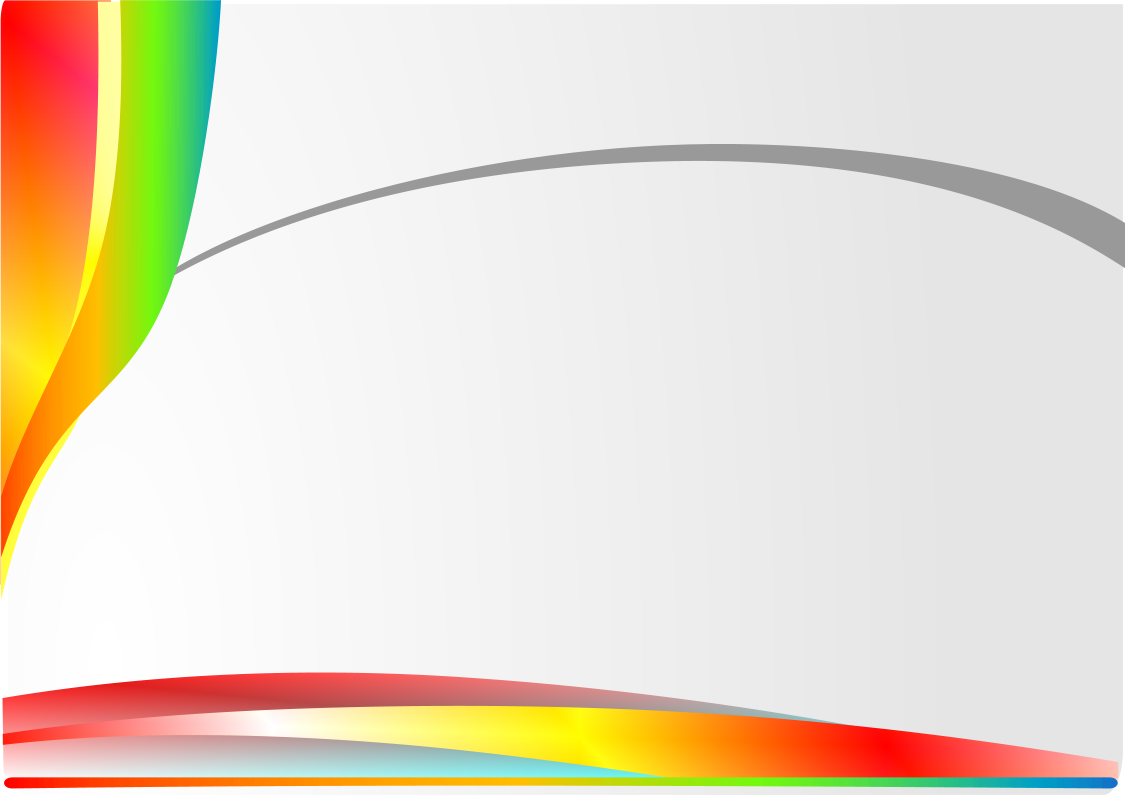 АКИМОВА ИРИНА БОРИСОВНА
педагог дополнительного образования
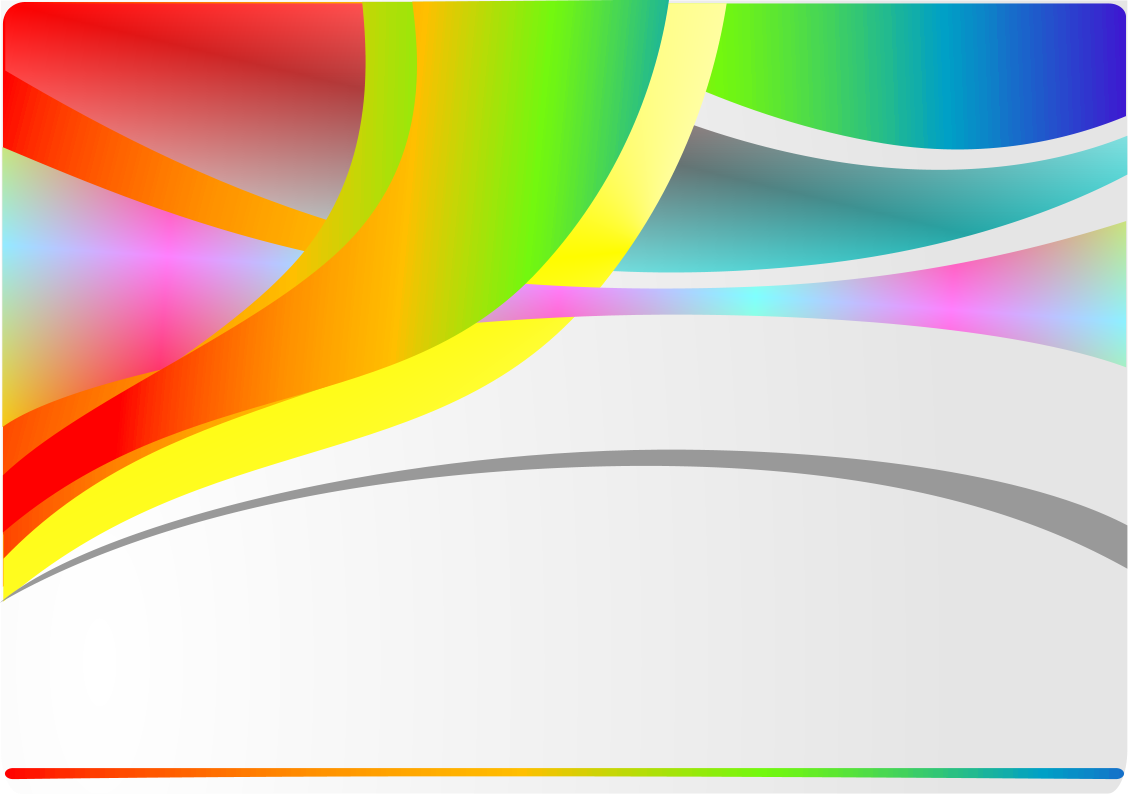 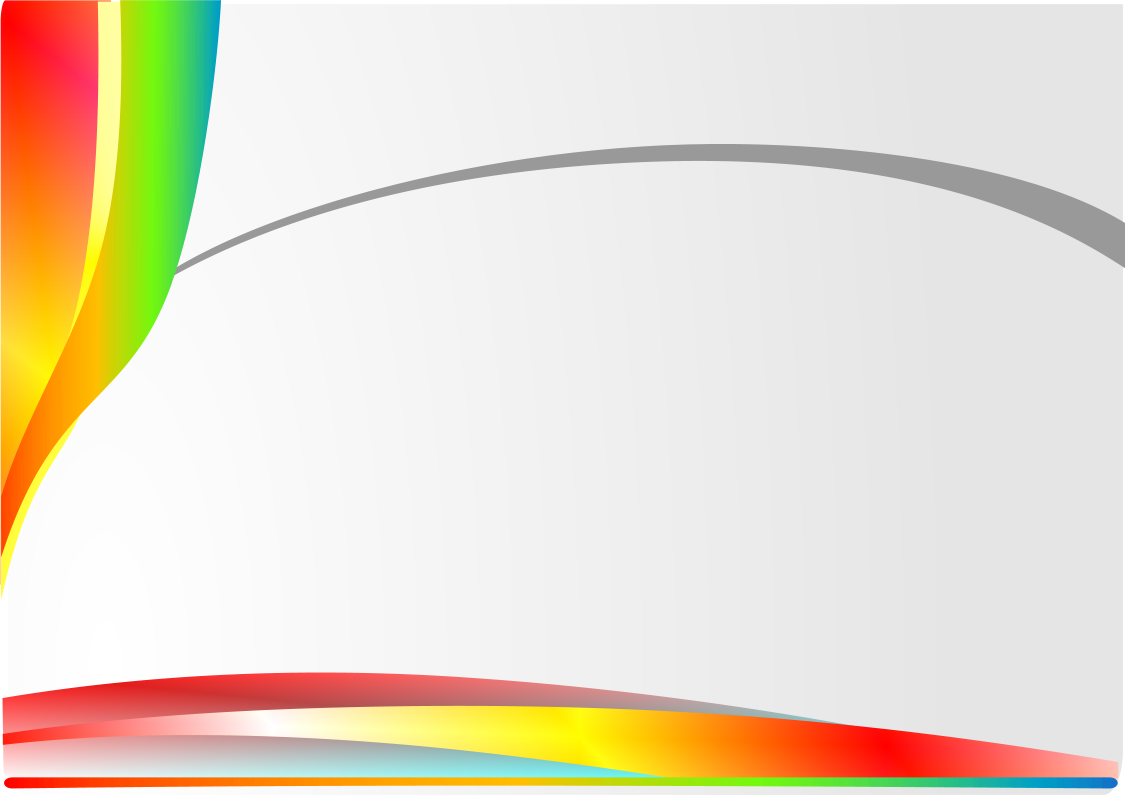 ГАМАСТИНОВ САЛИХЖАН ГАЛИМЖАНОВИЧ
руководитель ВСК «ГВАРДЕЕЦ»
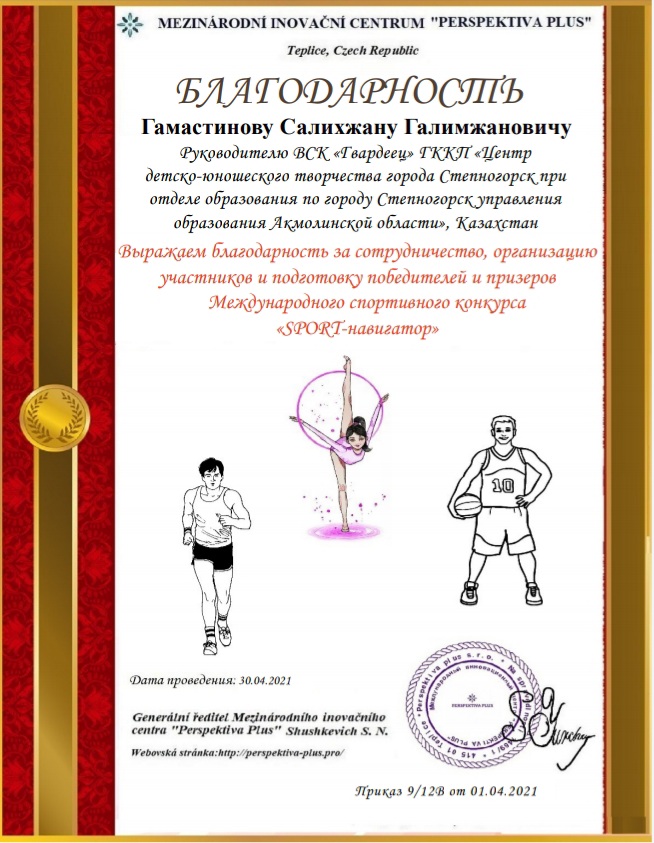 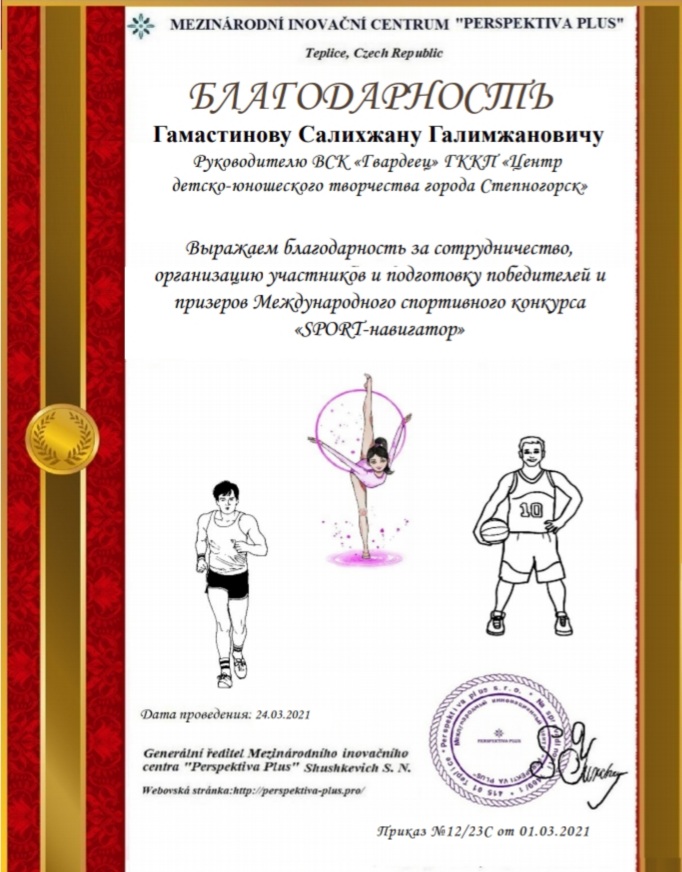 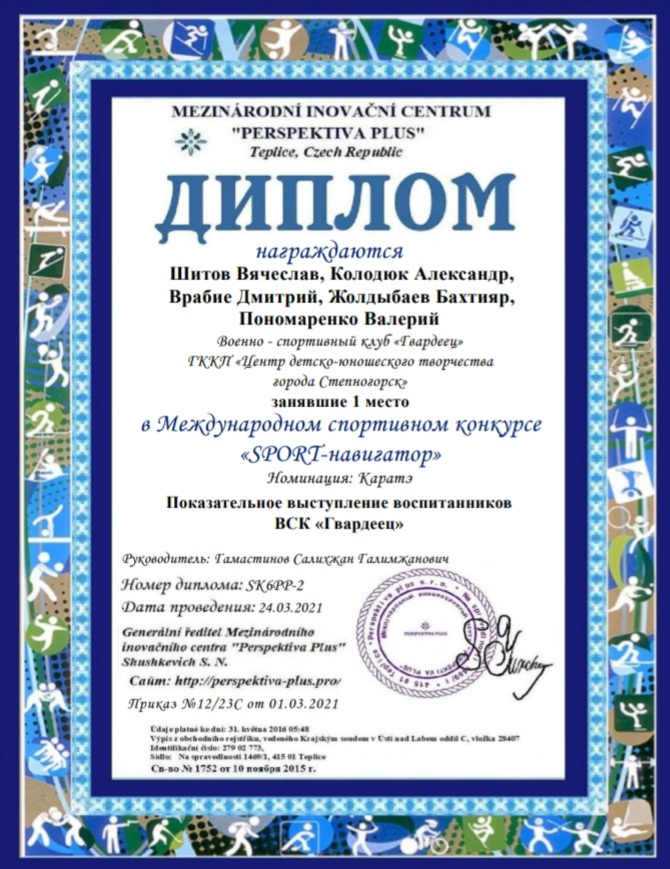 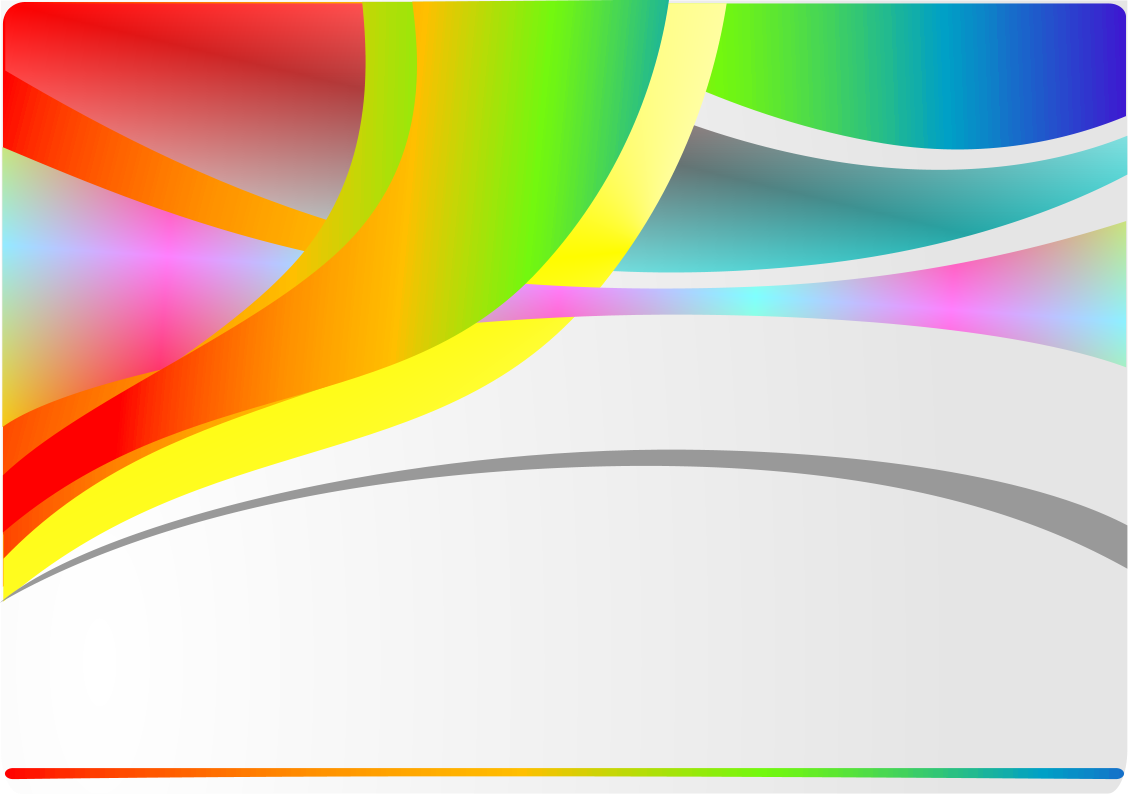 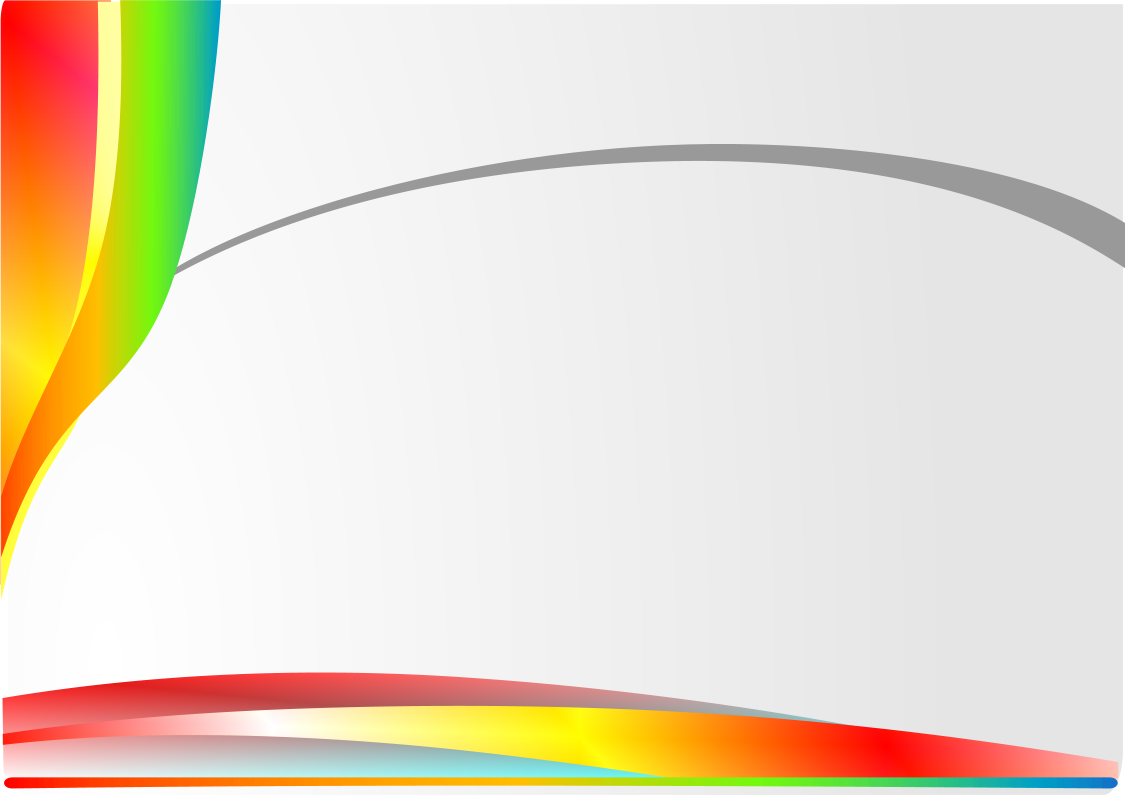 САФИУЛЛИНА КРИСТИНА РАМИСОВНА
руководитель студии современного танца
«БЛЕЙЗ»
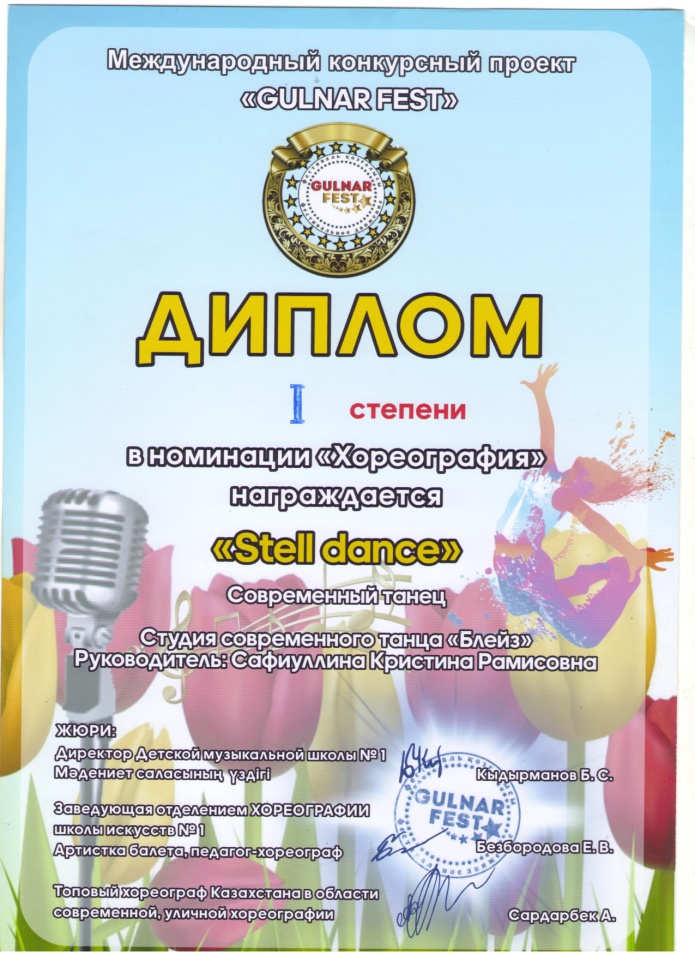 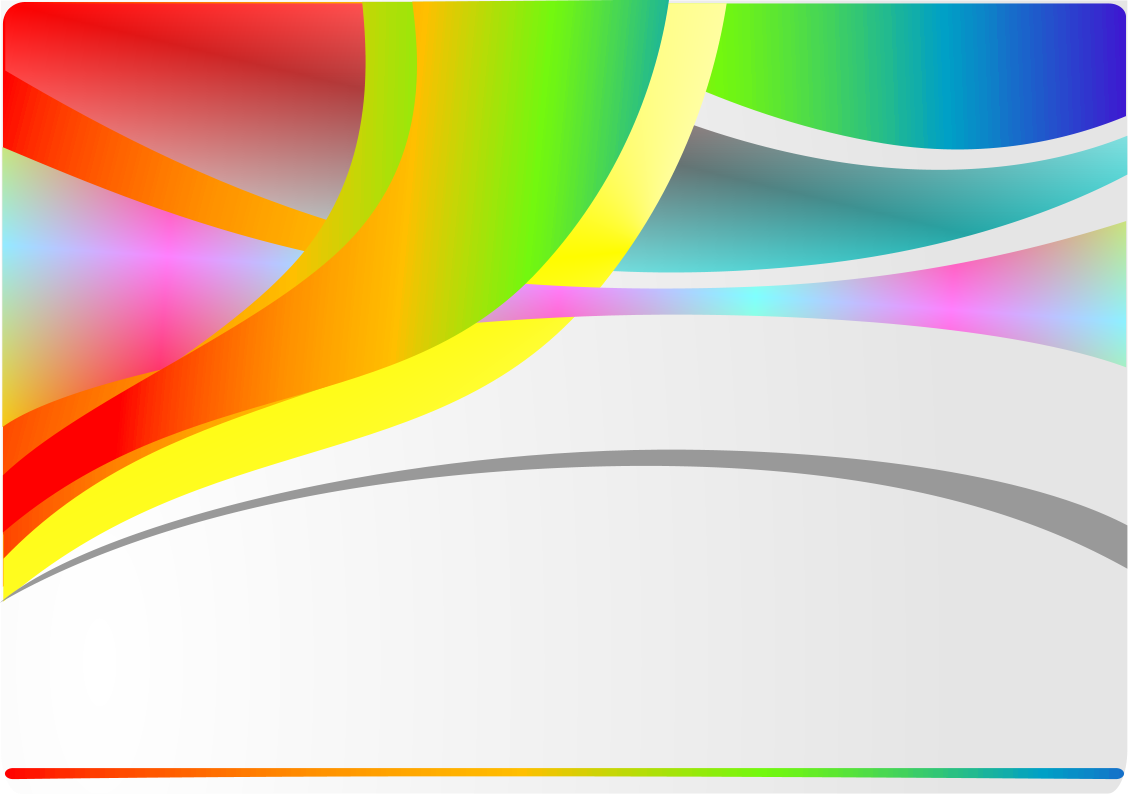 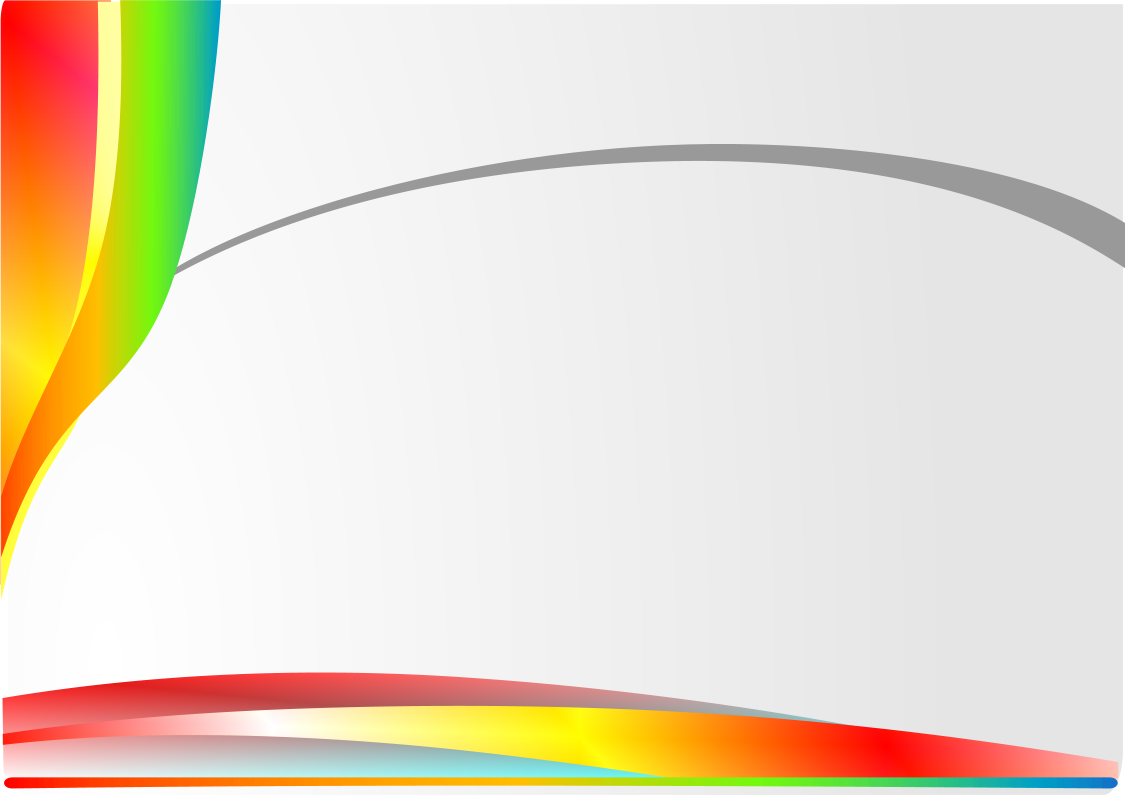 ВОЛЯНСКАЯ ВАЛЕНТИНА НИКОЛАЕВНА
руководитель танцевального ансамбля 
«ЭКСКЛЮЗИВ»
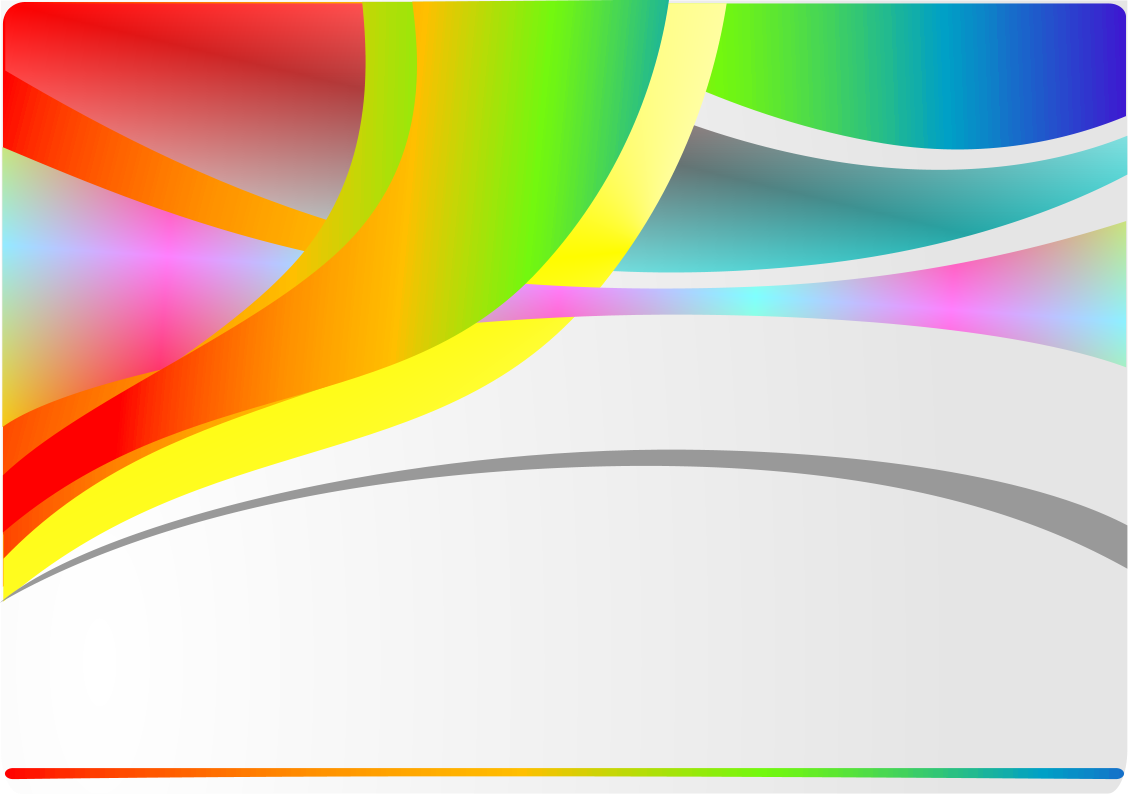 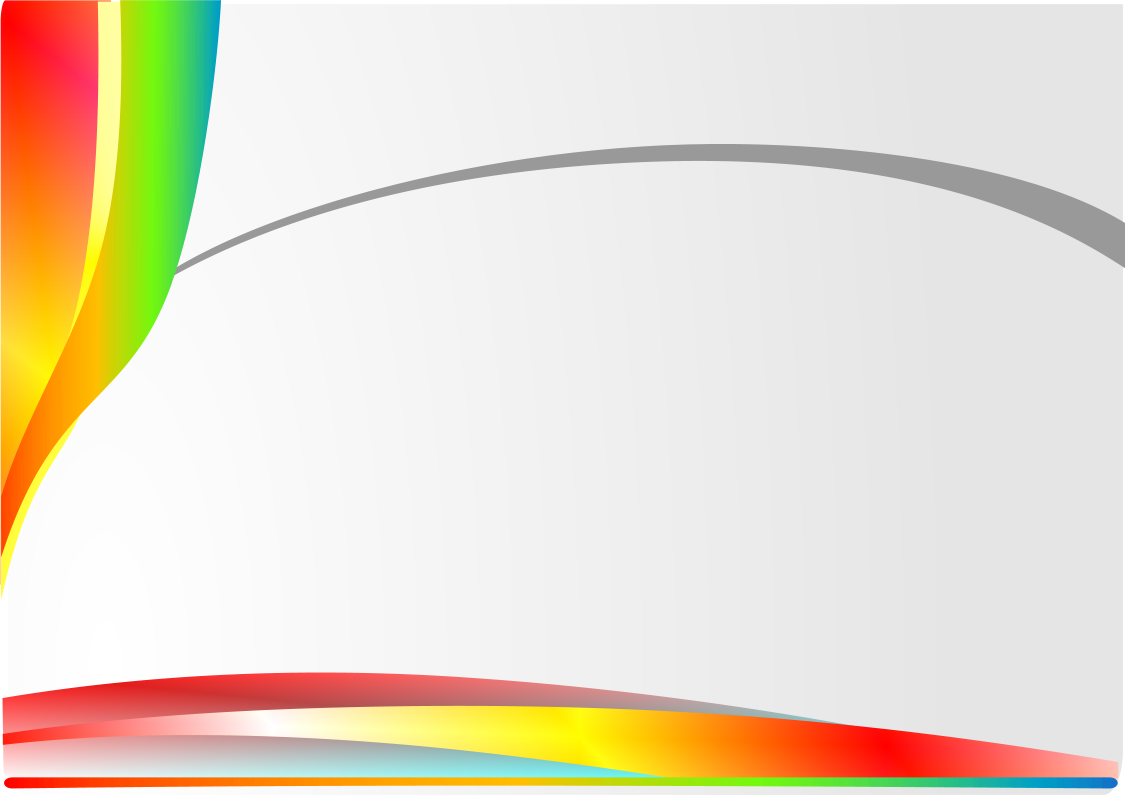 ПЕДАГОГ ЯВЛЯЕТСЯ ГЛАВНЫМ ИСТОЧНИКОМ КАЧЕСТВА ОБУЧЕНИЯ,
РАЗВИТИЯ И ВОСПИТАНИЯ РЕБЕНКА. 
А ПРОФЕССИОНАЛЬНЫЙ РОСТ ПЕДАГОГА-ЗАЛОГ УСПЕХА В РАБОТЕ ПО ПОВЫШЕНИЮ ЭФФЕКТИВНОСТИ ОБРАЗОВАТЕЛЬНОГО ПРОЦЕССА